PREFEITURA MUNICIPAL DE CURITIBA
SECRETARIA MUNICIPAL DE ADMINISTRAÇÃO E RECURSOS HUMANOS
DESAFIOS  DA IMPLANTAÇÃO DO e-SOCIAL
PREFEITURA MUNICIPAL DE CURITIBA
SECRETARIA MUNICIPAL DE ADMINISTRAÇÃO E RECURSOS HUMANOS
Administração Direta  - Prefeitura Municipal de Curitiba
Administração Indireta
Fundação de Ação Social
Fundação Cultural de Curitiba
Instituto de Administração Publica
Instituto de Previdência dos Servidores do Município de Curitiba
Instituto Municipal de Turismo
Instituto de Pesquisa e Planejamento Urbano de Curitiba

Urbanização de Curitiba S.A
Companhia de Habitação Popular de Curitiba
Curitiba S.A.
Agência Curitiba de Desenvolvimento S/A
PREFEITURA MUNICIPAL DE CURITIBA
SECRETARIA MUNICIPAL DE ADMINISTRAÇÃO E RECURSOS HUMANOS
NÚMERO DE SERVIDORES POR ORGÃO:
PREFEITURA MUNICIPAL DE CURITIBA
SECRETARIA MUNICIPAL DE ADMINISTRAÇÃO E RECURSOS HUMANOS
NÚMERO DE SERVIDORES POR SECRETARIA:
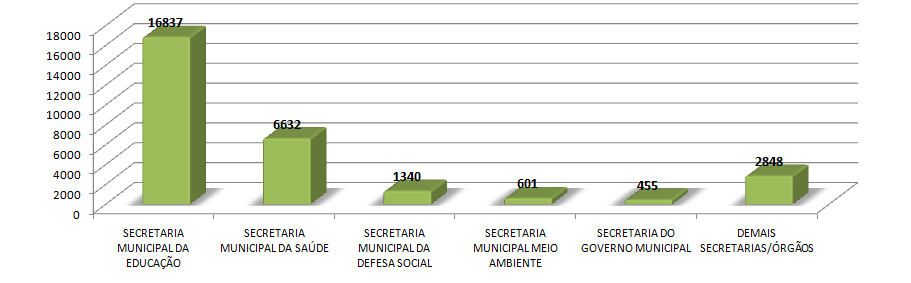 PREFEITURA MUNICIPAL DE CURITIBA
SECRETARIA MUNICIPAL DE ADMINISTRAÇÃO E RECURSOS HUMANOS
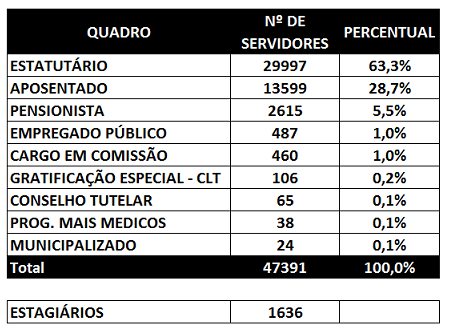 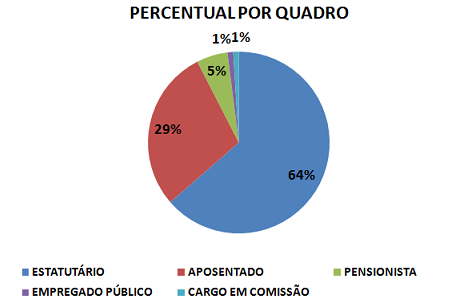 PREFEITURA MUNICIPAL DE CURITIBA
SECRETARIA MUNICIPAL DE ADMINISTRAÇÃO E RECURSOS HUMANOS
NÚMERO DE SERVIDORES POR CARGO:
PREFEITURA MUNICIPAL DE CURITIBA
SECRETARIA MUNICIPAL DE ADMINISTRAÇÃO E RECURSOS HUMANOS
O Decreto nº 8373/2014 instituiu o Sistema de Escrituração Digital das Obrigações Fiscais, Previdenciárias e Trabalhistas (eSocial) FEDERAL
PREFEITURA MUNICIPAL DE CURITIBA
SECRETARIA MUNICIPAL DE ADMINISTRAÇÃO E RECURSOS HUMANOS
Nota de Documentação Evolutiva - NDE 02/2018 – 16/07/2018
Alterações na estrutura dos eventos, inclusão de grupos e campos, exemplos:
 SIAFI -   Sistema Integrado de Administração Financeira do Governo Federal – retirada da obrigatoriedade
 CBO – Classificação Brasileira de Ocupações referente a especialidade do cargo
 Validação NIS trabalhador obrigatório
S-2200  (Cadastramento inicial do vinculo e admissão ingresso do trabalhador) - Informação do Teto Remuneratório, informação do sexo dos dependentes e indicar se tem fins  - obrigatório para vinculo RPPS
PREFEITURA MUNICIPAL DE CURITIBA
SECRETARIA MUNICIPAL DE ADMINISTRAÇÃO E RECURSOS HUMANOS
Resolução CGES nº 19, de 21 de agosto de 2018

Art. 1º Instituir o Grupo de Trabalho Técnico de Órgãos Públicos, com o propósito de contribuir para a implantação do Sistema de Escrituração Digital das Obrigações Fiscais, Previdenciárias e Trabalhistas (eSocial) pelos Órgãos Públicos.
Parágrafo único. Para a consecução dos seus objetivos, o Grupo de Trabalho Técnico deverá, dentre outros:
I - avaliar a adequação das regras de negócio, do leiaute e do Manual de Orientação do eSocial às características da Administração Pública e propor o seu aperfeiçoamento;
II - participar da realização de testes e validação do eSocial;
III - trocar experiências relativas à implantação do sistema;
IV - colaborar na capacitação dos interessados;
V - auxiliar na resposta de dúvidas e questionamentos;
PREFEITURA MUNICIPAL DE CURITIBA
SECRETARIA MUNICIPAL DE ADMINISTRAÇÃO E RECURSOS HUMANOS
Resolução Comitê Diretivo do eSocial nº 5, de 02 de outubro de 2018
 Art. 2º O início da obrigatoriedade de utilização do eSocial dar-se-á:

IV - em janeiro de 2020, para o 4º grupo, que compreende os entes públicos, integrantes do “Grupo 1 - Administração Pública” e as organizações internacionais, integrantes do “Grupo 5 - Organizações Internacionais e Outras Instituições Extraterritoriais”, ambas do Anexo V da Instrução Normativa RFB nº 1.634, de 2016
PREFEITURA MUNICIPAL DE CURITIBA
SECRETARIA MUNICIPAL DE ADMINISTRAÇÃO E RECURSOS HUMANOS
§ 1º A prestação das informações dos eventos relativos à Saúde e Segurança do Trabalhador (SST) deverá ocorrer a partir de:

V - janeiro de 2021, pelos empregadores e contribuintes a que se refere o inciso IV do caput (4º grupo).
PREFEITURA MUNICIPAL DE CURITIBA
SECRETARIA MUNICIPAL DE ADMINISTRAÇÃO E RECURSOS HUMANOS
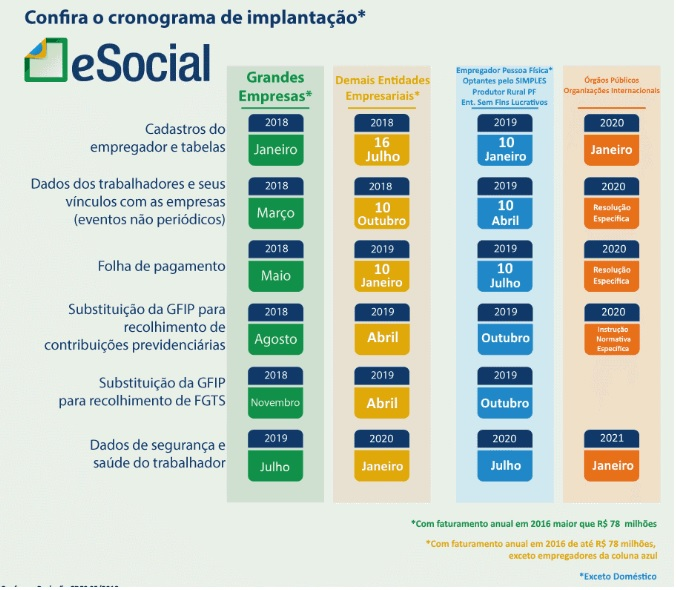 PREFEITURA MUNICIPAL DE CURITIBA
SECRETARIA MUNICIPAL DE ADMINISTRAÇÃO E RECURSOS HUMANOS
RESOLUÇÃO DO COMITÊ GESTOR DO ESOCIAL nº 19, DE 09 DE NOVEMBRO DE 2018

“Art. 1° Aprovar a versão 2.5 do leiaute do eSocial, disponível no sítio eletrônico do eSocial na Internet”

Incorporou as notas técnicas 01 a 09 e a Nota de Documentação  Evolutivas NDE 01/2018 -SST

Versão atual é 2.4.02
Ainda não foi publicado o manual de orientações do eSocial – MOS da versão 2.5
PREFEITURA MUNICIPAL DE CURITIBA
SECRETARIA MUNICIPAL DE ADMINISTRAÇÃO E RECURSOS HUMANOS
RESOLUÇÃO DO COMITÊ GESTOR DO ESOCIAL nº 19, DE 09 DE NOVEMBRO DE 2018

Layout versão 2.5 do leiaute do eSocial algumas alterações:

CPF dos dependentes independentemente da idade
Novo tipo de contrato de trabalho - prazo determinado por ocorrência de um fato ( criado o campo para inclusão do fato)
Tabela 29 – treinamento e capacitação SST- incluído o exercício simulado do plano de emergência e combate ao incêndio
PREFEITURA MUNICIPAL DE CURITIBA
SECRETARIA MUNICIPAL DE ADMINISTRAÇÃO E RECURSOS HUMANOS
RESOLUÇÃO DO COMITÊ GESTOR DO ESOCIAL nº 19, DE 09 DE NOVEMBRO DE 2018

Layout versão 2.5 do leiaute do eSocial algumas alterações:

Campo para inclusão do nome do ambiente de trabalho no evento S-1060 campo 18
Novo campo exame toxicológico para motorista profissional quando se recusar a fazer o exame no desligamento
PREFEITURA MUNICIPAL DE CURITIBA
SECRETARIA MUNICIPAL DE ADMINISTRAÇÃO E RECURSOS HUMANOS
RESOLUÇÃO DO COMITÊ GESTOR DO ESOCIAL nº 19, DE 09 DE NOVEMBRO DE 2018

Layout versão 2.5 do leiaute do eSocial algumas alterações:
Dois eventos novos criados no layout o eSocial com todas as informações que ainda não constavam para FGTS, como data de vencimento, lotação tributária, data de admissão e demissão, motivo do desligamento, 
     base de calculo e valor do deposito do FGTS
Informação FGTS por trabalhador (S-5003)
Informação FGTS consolidadas por contribuinte (S-5013)
PREFEITURA MUNICIPAL DE CURITIBA
INTEGRADOR
QUALIFICAÇÃO CADASTRAL
PARAMETRIZAÇÃO TABELAS
PROCESSOS
PREFEITURA MUNICIPAL DE CURITIBA
SECRETARIA MUNICIPAL DE ADMINISTRAÇÃO E RECURSOS HUMANOS
INTEGRADOR

SISTEMA DE MENSAGERIA – TROCA DE ARQUIVOS ENTRE O ORGÃO e eSocial – ainda não foi  disponibilizado pelo eSocial o ambiente de testes

Prazo de Implantação da NDE 02/2018
Produção Restrita (Homologação): 05/11/2018
Produção: 14/01/2019
PREFEITURA MUNICIPAL DE CURITIBA
SECRETARIA MUNICIPAL DE ADMINISTRAÇÃO E RECURSOS HUMANOS
INTEGRADOR 

TIPO DE TOKEN – ASSINATURA  DIGITAL - Os certificados digitais usados no eSocial deverão estar habilitados para a função de assinatura digital, respeitando a Política do Certificado, podendo fazer uso da Procuração Eletrônica da Receita ou da Caixa.

A1: utilizado para assinar eletronicamente documentos e fazer transações. É um arquivo de identificação gerado e armazenado no próprio computador, o que facilita a sua utilização.
A3:  Trata-se de um microchip ou pendrive externo de identificação - CNPJ
PREFEITURA MUNICIPAL DE CURITIBA
SECRETARIA MUNICIPAL DE ADMINISTRAÇÃO E RECURSOS HUMANOS
QUALIFICAÇÃO CADASTRAL
APROXIMADAMENTE 94 % DOS SERVIDORES ESTÃO COM A QUALIFICAÇÃO CADASTRAL CORRETA
 CONSULTA QUALIFICAÇÃO CADASTRAL SEMANALMENTE ATRAVÉS DE LOTE NO SITE eSocial
 INCLUSÃO DA QUALIFICAÇÃO CADASTRAL NOS EDITAIS DE CONCURSOS
 INCLUSÃO DA QUALIFICAÇÃO CADASTRAL NOS CADASTROS DE FORNECEDORES
 RECADASTRAMENTO DOS SERVIDORES, ATUALIZAÇÃO DE DADOS DE CPF DE DEPENDENTES, CNH DE MOTORISTAS, ALÉM NOME, ENDEREÇO, ...
PREFEITURA MUNICIPAL DE CURITIBA
SECRETARIA MUNICIPAL DE ADMINISTRAÇÃO E RECURSOS HUMANOS
QUALIFICAÇÃO CADASTRAL
PARAMETRIZAÇÃO DE EVENTOS E TABELAS
Eventos Iniciais e de Tabelas

Validação dos CBO´s, definição de Acumulação de Cargos, Contagem Especial e Dedicação Exclusiva. (S-1030)
 Tabela de Rubricas - parametrizações, conforme NDE nº 02/2018, Teto Remuneratório e Abono de Permanência Definição sobre criação de novos eventos. (S-1010) – eventos afastamentos – Natureza das Rubricas 
Tabela de Processos Administrativos/Judiciais - Tela para inclusão das informações (S-1070)
PARAMETRIZAÇÃO DE EVENTOS E TABELAS

 Eventos Eventos Não Periódicos
 Inclusão do Nº da Certidão de Óbito da Pessoa. (S-2250) – Integração de sistemas
 Em caso de reintegração por determinação judicial, preencher com o número do processo. (S-2298) inclusão de campos
 Identificar se o servidor entrou pelo sistema de cotas, indicar se o provimento foi através de processo judicial (S-2200)
PARAMETRIZAÇÃO DE EVENTOS E TABELAS

 Eventos Periódicos

 RRA – Rendimentos Recebidos Acumuladamente (S-1200)

Eventos Saúde e Segurança no Trabalho

 Comunicação de Acidente de Trabalho
 Monitoramento da saúde do trabalhador
Condições Ambientais do Trabalho - Fatores de Risco
 Exame Toxicológico do Motorista Profissional*
 Treinamentos, Capacitações e Exercícios Simulados*

* Evento criado na NDE nº 01/2018
Ações a desenvolver SST

AÇÕES A DESENVOLVER

1 - Desenvolver cadastro no meta4 dos sistemas de :
     Programa de Avaliação Ambiental-PAA . Equivalente público do PPRA (Programa de Prevenção de Riscos Ambientais);
     Programa de Avaliação e Controle da Saúde do Servidor-PACSS.   Equivalente público do PCMSO (Programa de Controle Médico e Saúde Ocupacional);- sistema paralelo
2 - Implementar melhorias no cadastro de exames médicos ocupacionais; ( ficha médica, incluir campo de resultados de exames complementares, toxicológicos)
Ações a desenvolver SST

AÇÕES A DESENVOLVER

3- Implementar melhorias no registro de Acidentes de Trabalho; ( parametrização dos eventos com esocial)
4 - Implementar melhorias no registro de gratificação de riscos de vida/insalubridade; ; (parametrização dos eventos com esocial)
5 - Implementar melhorias no registro de afastamentos dos servidores; 
 (parametrização dos eventos com esocial)
7-  Implementar /Cadastrar na ficha funcional do servidor, as capacitações previstas para o trabalho.
18.1 Eventos de SST no âmbito dos órgãos públicos

Órgão público cujos servidores estatutários estejam vinculados a um RPPS: não há obrigatoriedade de envio dos eventos de SST.
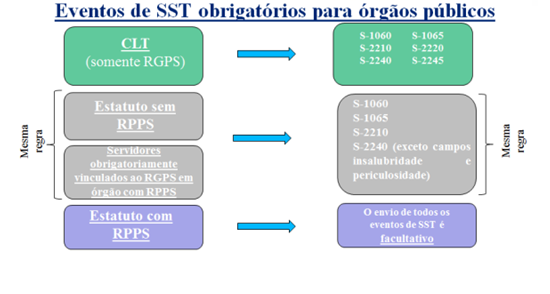 Definição de Processos

 Estagiários
 Licença Tratamento de Saúde
 Pagamentos Retroativos CLTs vs Estatutários
 Apuração do Período de Frequência CLTs vs Estatutários
Definição de Processos

 Estagiários

04.19 - (01/03/2018) Como informar o evento S-2300 na seguinte situação: empresa concedente de estágio contrata agente de integração, a qual paga a bolsa estágio para o estagiário. A empresa concedente de estágio, por sua vez, paga uma NF para o agente de integração. Quem deverá informar o estagiário no registro S-2300?
O evento S-2300 deverá ser informado pela empresa concedente de estágio, independentemente da sua relação civil com o agente de integração. Da mesma forma, deverá informar os eventos S-1200 (remuneração) e S-1210 (pagamento).
Definição de Processos

 Estagiários
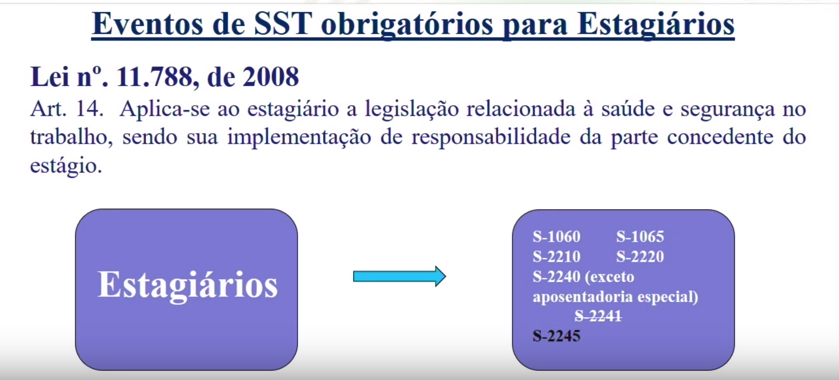 Definição de Processos

 Pagamento de LTS

Os servidores que se afastam por mais de 30 dias para Licença Tratamento de Saúde e Licença Maternidade são pagos pelo (RPPS) Instituto de Previdência dos Servidores Municipais – IPMC  através de empenhos encaminhados, com implantação do eSocial, estes servidores afastados deverão sair da folha do Municipio e passar para folha de pagamento do IPMC  que será responsável pelo envio dos arquivos do eSocial.
Definição de Processos

Apuração do Período de Frequência CLTs vs Estatutários

Para os Empregados Públicos regidos pela CLT o pagamento deve ser efetuado até o 05 dia útil do mês posterior e o prazo de envio para o eSocial é dia 07, não haveria tempo hábil para o processamento e pagamento da folha e envio dos arquivos para o eSocial, e ainda a Freqüência a ser apurada deve ser de  01 a 30, atualmente utilizamos o mesmo período de apuração de Freqüência dos Estatutários, solução seria ou abrir uma folha especifica para Empregados Públicos ou efetuar uma folha complementar com o mesmo mês de competência para pagar as diferenças
Definição de Processos

 Pagamentos Retroativos CLT vs Estatutários

Foi incluído um campo no evento S-1202 - Remuneração do Trabalhador vinculado a Regime Próprio de Previdência Social – RPPS que permite a inclusão de pagamentos de períodos anteriores, mas somente para os vinculados ao RPPS, para o regime CLT deve-se lançar cada desconto no mês de competência
PREFEITURA MUNICIPAL DE CURITIBA
SECRETARIA MUNICIPAL DE ADMINISTRAÇÃO E RECURSOS HUMANOS
Prioridades:
 Definir a necessidade criação de eventos específicos por Natureza de Rubrica (Tipos de Afastamentos)
 Envio  das Informações dos Estagiários
Migração da folha dos servidores em LTS e Licença Maternidade para o IPMC
Implementação do RRA – Rendimento Recebidos Acumuladamente
Testar os arquivos no ambiente de homologação
Obrigado
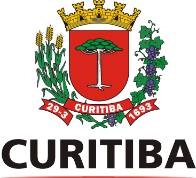 hyoshioka@smrh.curitiba.pr.gov.br